Тема 3Парадигми і концепції бухгалтерського обліку
Викладач: д.е.н., професор
кафедри обліку та оподаткування
Гуцаленко Л. В.
План лекції
1. Філософські підходи до облікового теоретичного знання
Філософські підходи до обліку обумовлені певним способом мислення, при зміні якого виникає потреба у заміні старих парадигм новими і формування облікової картини економічної реальності з врахуванням усіх аспектів суспільно-економічного устрою. У відповідності до законів діалектики все у світі з часом змінюється, а тим більш, у складній динамічній системі, якою є суспільство. 
Одне із основних завдань облікової науки полягає в прокладанні шляхів для розвитку практичної діяльності та удосконаленні методів роботи облікового апарату щодо отримання такого обсягу інформації, якої вимагають менеджери усіх рівнів системи управління.
Розвиток теорії бухгалтерського обліку може проводитись на основі двох альтернативних підходів
Позитивний
Нормативний
Позитивний підхід передбачає аналіз того, “що є”, та має пояснити, чому бухгалтерський облік є тим, чим він є, чому бухгалтери роблять те, чим вони займаються, а також забезпечувати передбачення бухгалтерської практики
Нормативний підхід передбачає здійснення припису стосовно того, “що повинно бути” в основі бухгалтерському обліку, які мають використовуватись методи оцінки та форми фінансової звітності. Хоча це є два альтернативних шляхи, однак вони мають єдину мету – побудова теорії бухгалтерського обліку, яка має забезпечити відповідність облікової системи тим завданням, які ставляться перед нею користувачами облікової інформації
Рис. 1. Позитивний і нормативний підхід
Елементи обліку як науки
Обов’язкове включення загалних законів розвитку теоритечного знання, розробка концепцій, принципів, понять, теорем, аксіом, моделей та інших необхідних атрибутів пізнання дійсності
Оперування деяким набором об’єктивно необхідних положень і виявлення закономірностей процесу формування інформації про фінансово-господарську діяльність підприємства
Формування розвинутого категорійного апарату. Категорії виражають і фіксують найзагальніші сторони пізнавального процесу
Теорія науки повинна бути об’єднана загальною основою. У якості такої основи можна прийняти концепцію, парадигму чи систему, в яких виділяють: підсистеми; елементи; зв’язки і взаємодію між ними; субординацію; ієрархічні рівні; входи, процесор і виходи в оточуюче середовище тощо
Положення науки хоча й виконуєтьсч суб’єктами (людьми), але вони повинні бути доведені об’єктивною основою (реальними, істинними властивостями речей, явищ і процесів, які відбуваються у природі, суспільстві чи мисленні людини
Рис. 2. Елементи обліку як науки
Метатеорія обліку
Розвиток бухгалтерського обліку в тому чи іншому випадку пов’язаний з розвитком його наукових теорій, для опису концептуально-аксіоматичної структури яких необхідною є побудова метатеорії бухгалтерського обліку. На основі сформованої метатеорії бухгалтерського обліку можна виявити ті елементи змістовної теорії обліку, що мають бути модифіковані або замінені в сучасних умовах розвитку економіки.
Метатеорія обліку передбачає реконструкцію тих облікових цінностей, які ми відносимо до теоретичних (принципів, методів обліку), реорганізацію наукових знань в сфері бухгалтерського обліку, дозволяє проаналізувати наукові теорії та здійснити зрушення змістовного характеру в бухгалтерському обліку.
Аналіз фахової облікової літератури дозволив встановити, що першим з дослідників з країн пострадянського простору, хто звернув увагу на необхідність розробки метатеоретичного рівня бухгалтерського обліку був проф. Р.С. Рашитов. Він запропонував наступну ієрархію взаємозв’язків між окремими рівнями теорії і практики бухгалтерського обліку (рис. 3).
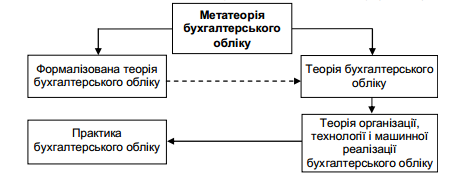 Рис. 3. Ієрархічний взаємозв’язок окремих рівнів теорії 
і практики бухгалтерського обліку
На думку проф. Р.С. Рашитова представляє інтерес:
Дотримуючись поглядів Р.С. Рашитова стосовно опису системи бухгалтерського обліку на основі моделі обліку та її інтерпретації (наповнення), нами запропоновано використовувати цей підхід для опису метатеоретичного рівня бухгалтерського обліку. За цим підходом, та беручи за основу концепцію науково-дослідницьких програм І. Лакатоса, нами запропоновано у складі метасистеми бухгалтерського обліку виділяти метамодель бухгалтерського обліку та інтерпретацію цієї метамоделі (наповнення) (рис. 4).
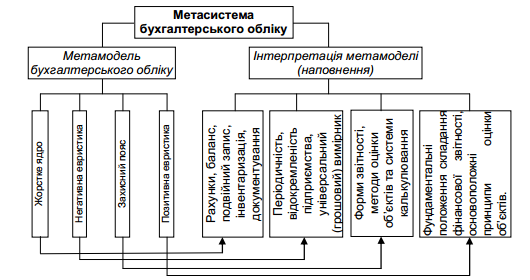 Рис. 4. Загальна структура метасистеми бухгалтерського обліку
2. Парадигми бухгалтерського обліку
Одним із основних критеріїв періодизації розвитку бухгалтерського обліку, що проявляється в зміні теоретичних та методологічних передумов розвитку облікової науки, є зміна наукових парадигм, яка відбувається внаслідок наукових революцій, в момент, коли суспільство готове відмовитися від застарілих принципів і форм, може сформувати нову систему світосприйняття. 
При розгляді питання про парадигми в бухгалтерському обліку, необхідно звернути увагу на сутність самого поняття “парадигма”. Такий аналіз дозволить провести дослідження комплексно та на науковій основі. Це пов’язано з тим, що лише правильне трактування поняття “парадигма” дозволить правильно трактувати сутність парадигм бухгалтерського обліку.
В довідниковій літературі парадигма трактується як:
Узагальнивши наведене, можна визначити парадигму як струнку, суворо наукову, загальноприйняту теорію, основоположну концепцію, що представлена як модель основних понять, яка лаконічно відображає найбільш важливі риси досліджуваної сфери знань, що піддається дослідженню, є умовою теоретичної діяльності з пояснення і систематизації емпіричного матеріалу. 
Парадигма включає методичні функції організації загальноприйнятої та зрозумілої системи наукових поглядів, виконуючи роль її концептуально-утворюючої, структурнооб’єднуючої основи. Парадигма відображає зміст, квінтесенцію будь-якої достатньо розробленої, обґрунтованої та сформульованої системи поглядів, наукових знань, сформованих світоглядів, представляючи їх основні положення.
Виступаючи описом еталонних теоретико-методологічних основ наукового пошуку, парадигма поєднує в собі два аспекти: епістемічний та соціальний (див. рис. 5).
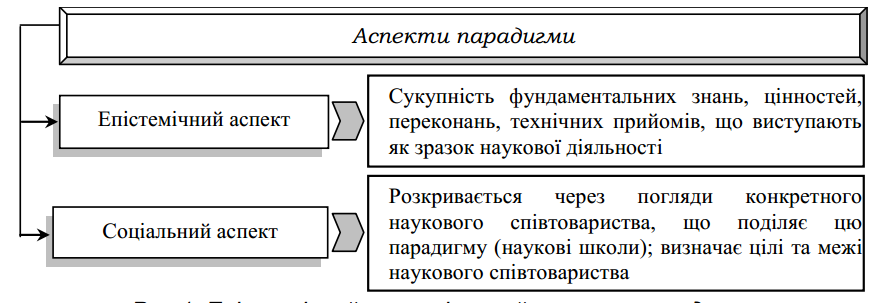 Рис 5. Епістемічний та соціальний аспекти парадигми
На основі аналізу основних категорій бухгалтерського обліку (мета, завдання, техніка, елементи, об’єкти, вимірник, принципи) в історичному аспекті проф.. Н.М.Малюга виділяє п’ять парадигм (рис. 6).
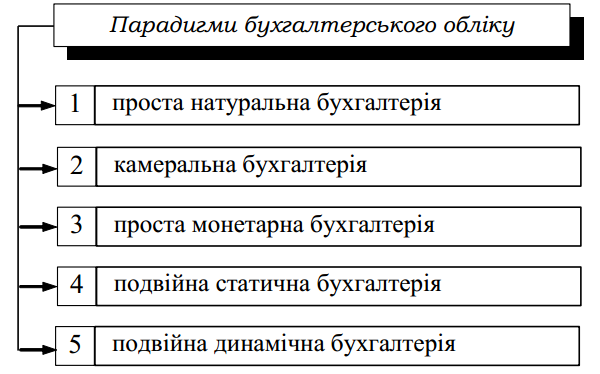 Рис. 6. Парадигми бухгалтерського обліку
Характеристика існуючих парадигм в контексті еволюції наукової думки
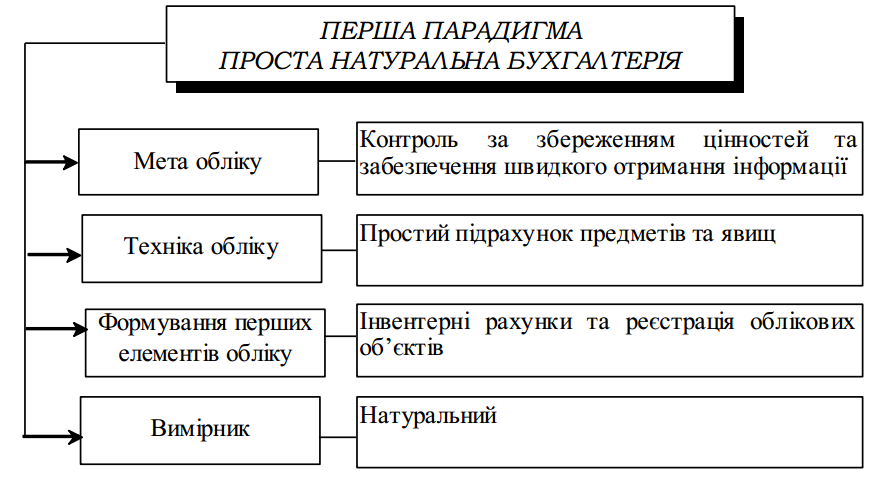 Перша парадигма: проста натуральна бухгалтерія. На етапі зародження бухгалтерської науки відбувається обґрунтування та визнання окремих елементів методу, найбільше досягнень вчені отримали при поясненні рахунку, поява якого була продиктована, передусім, вузьким практицизмом та прагненням звести весь облік до форми. Цей період в історії бухгалтерського обліку можна охарактеризувати відсутністю теоретичних узагальнень практичного матеріалу, недостатньою глибиною досліджень сутності явищ, що мали місце, у взаємозв’язку з економічним життям тієї чи іншої держави. 
Основні засади обліку на даному етапі представляють першу парадигму в розвитку бухгалтерського обліку – парадигму простої натуральної бухгалтерії (див. рис. 7).
Рис. 7. Перша парадигма: проста натуральна бухгалтерія
Друга парадигма: камеральна бухгалтерія. 
Основні ідеї, що характеризують другу парадигму обліку – камеральну бухгалтерію – наведені нижче (див. рис. 8).
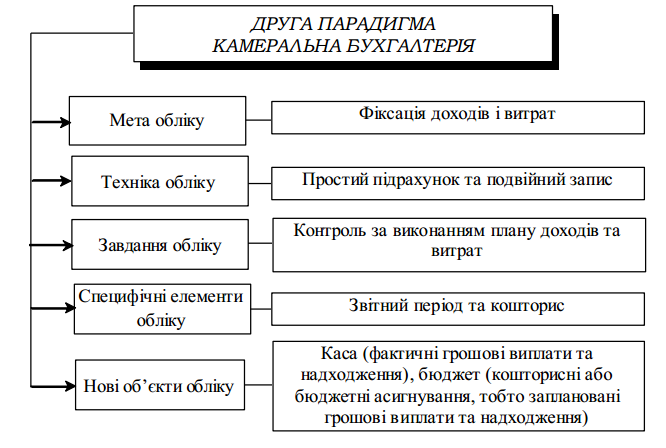 Рис. 8. Друга парадигма: камеральна бухгалтерія
Таким чином, камеральна бухгалтерія пов’язана, передусім, з державною сферою, з обліком надходжень і видатків, що встановлюються на державному рівні, в сучасному розумінні – з державним бюджетом. Камеральна бухгалтерія не є ідеальною парадигмою, вона орієнтована на доходи і витрати, а стану майна і заборгованості приділяється неналежна увага.
Третя парадигма: проста монетарна бухгалтерія. Ця парадигма характеризує ідеї, пов’язані із застосуванням в обліку вартісного вимірника – монети, але ідеї щодо подвійної природи явищ ще не проникли в бухгалтерський облік, а тому реєстрація відбувається простим записом. Основні параметри третьої парадигми – простої монетарної бухгалтерії – наведено нижче (рис. 9).
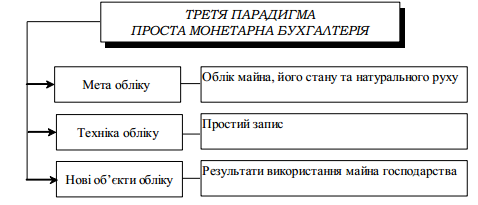 Рис. 9. Третя парадигма: проста монетарна бухгалтерія
Основними недоліками третьої парадигми є наступні:
Основні параметри четвертої парадигми – подвійної статичної бухгалтерії – наведено нижче (див. рис. 10).
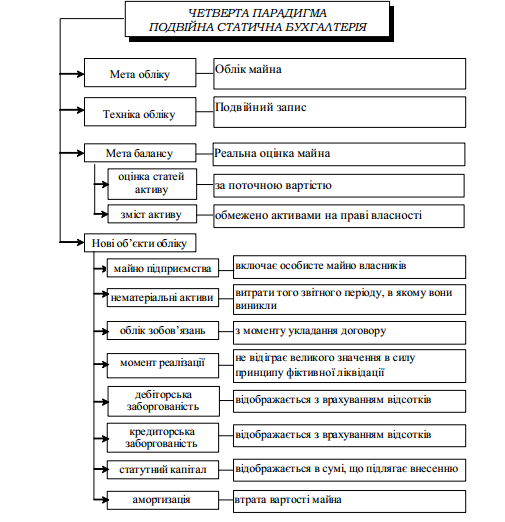 Рис. 10. Четверта парадигма: подвійна статична бухгалтерія
Основні параметри п’ятої парадигми – подвійної динамічної динаміки – наведено нижче (див. рис. 11).
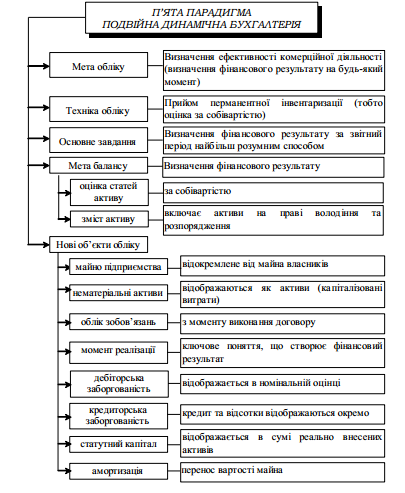 Рис. 11. П’ята парадигма: подвійна динамічна бухгалтерія
Шоста парадигма може бути охарактеризована наступними параметрами (рис. 12).
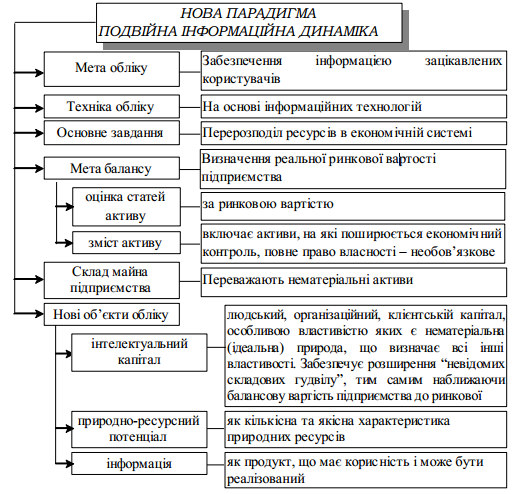 Рис. 12. Шоста парадигма: подвійна інформаційна динаміка
Парадигми деяких вчених
3. Концепції бухгалтерського обліку
Виділяють такі концепції бухгалтерського обліку:
Макроекономічна концепція 
Мікроеконмоічна  концепція
Соціальна концепція 
Стратегічна концепція
Етична концепція  
Концепція обліку для цілей управління
Концепція ринково-орієнтованої звітності
Концепція капіталу і вартості
Концепція справедливої вартості в загальній концепції бухгалтерского обліку.
Макроекономічна концепція
передбачає, що об'єктом обліку виступає все господарство країни.  За допомогою її застосування з'являється можливість визначення національного доходу в межах країни і сукупного суспільного продукту.  Фактично макроекономічна концепція полягає у визначенні впливу альтернативних методів подання звітних даних на економічні показники галузі або країни в цілому.  Критерієм такої концепції є те, що вона охоплює більш високий рівень, ніж облік на рівні організації.  Однією з цілей обліку відповідно до розглянутої концепцією слід вважати орієнтування діяльності організацій в напрямку здійснення національних економічних програм.  У свою чергу національні економічні цілі вимагають такої бухгалтерської звітності, яка стимулювала б збільшення і інвестиційних вкладень в бізнес, що розвивається.
Мікроеконмоічна  концепція
передбачає виявлення ефекту впливу різноманітних облікових процедур на економічні показники діяльності організації.  Бухгалтерський облік, орієнтований на мікроекономіку, тобто на суб’єкт господарювання як економічну одиницю, впливає на економіку через бухгалтерський супровід операцій і взаємодія організацій на ринку.  Такий підхід реалізований в Концептуальній основі бухгалтерського обліку США, прийнятої Комітетом зі стандартів фінансового обліку (Financial Accounting Standards Board -FASB).
Соціальна концепція
Вона значною мірою розширює межі традиційної концепції бухгалтерського обліку за рахунок збільшення складу показників бухгалтерської звітності в інтересах користувачів. Саме в цій концепції простежується концентрація уваги на обліку соціальних витрат, основна частина яких пов'язана з екологією. Становлення і розвиток соціальної концепції бухгалтерського обліку базується на розумінні необхідності систематичного збору, регулярного документування та узагальнення інформації і відображення результатів соціально спрямованої діяльності у формах звітності.
Стратегічна концепція
Стратегічна концепція будується на певних ключових елементах діяльності організації і концентрується на чотирьох основних елементах стратегічного обліку: зобов'язаннях, потенційних можливостях (потенціалі), витратах і контролі. Стратегічна концепція бухгалтерського обліку включає концепцію ланцюжка цінностей, концепцію затратообразующих факторів, аналіз стратегічного позиціонування та інші складові. Щоб бухгалтерський облік став стратегічним у концепції необхідно передбачити і стратегічний аналіз. Концепція повинна концентрувати і інтегрувати такі види внутрішнього аналізу, як ретроспективний, оперативний та перспективний, кожному з яких властиве вирішення власних завдань.
Етична концепція
Етична концепція характеризується тим, що неупередженість, істинність та правдивість є необхідними передумовами створення надійної облікової системи. Облікова інформація не повинна бути якимось чином прикрашена, щоб впливати на розвиток подій у певному напрямку, а твердження повинні визнаватися дійсними тільки в тому випадку, якщо вони узгоджуються із загальноприйнятими принципами. Достовірність бухгалтерської звітності залежить від правильності прийнятих правил і принципів, які лежать в основі формування звітних даних, що не завжди адекватно для визначення і оцінки істинності.
Концепція обліку для цілей управління
Маючи своєю метою облік витрат і калькуляцію собівартості робіт та послуг за їх функціями, центрам відповідальності, ринків і т. д., управлінський облік є основним засобом контролю господарської діяльності організації. Концепція обліку для цілей управління розкриває порядок формування інформації для прийняття рішень по управлінню організацією і дозволяє здійснити контроль за ефективністю виконання прийнятих рішень, аналізуючи фактори, обставини й умови, що впливають на виробничо - господарську і фінансову діяльність організації.
Аналіз існуючих концепцій управління та їх вплив на бухгалтерський облік узагальнено в табл. 1. Таким чином, кожна управлінська концепція висувала свої вимоги щодо змістовного наповнення бухгалтерського обліку, що дає можливість стверджувати: бухгалтерський облік саме під впливом управлінських теорій зазнав найбільших якісних змін:
Таблиця 1
Концепція ринково-орієнтованої звітності
Пріоритетна роль бухгалтерської звітності виявляється в тому, що її цілі і вимоги, що пред'являються до неї, є пріоритетними при розробці концептуальних основ теорії бухгалтерського обліку. Будь-яка організація в тій або іншій мірі постійно потребує додаткових джерелах фінансування, які можна знайти на ринках капіталу. Залучити потенційних інвесторів і кредиторів можливе лише шляхом об'єктивного інформування їх про свою фінансово-господарську діяльність, тобто у основному з допомогою представленої звітності. Адекватність інформації визначається інтересом користувача до найбільш важливих показників бізнесу. В роботі ми вже відзначали, що в даний час теоретичне обґрунтування створення ринково-орієнтованої звітності - одне з найважливіших завдань. У зв'язку з цим найбільша увага приділяється правильному поданням звітності капіталу і вартості.  Тривалий час базисним показником звітності був прибуток. Сьогодні акцент зміщується в бік стратегічної вартості та майбутніх економічних вигод, що призводить до зміни цілей складання і подання звітності. Мета з «характеристики фінансового стану і фінансових результатів» змістилася до «розкриття конкретної ринкової позиції організації на основі концепції капіталу».
Концепція капіталу і вартості
Згідно з концепцією збереження фізичного капіталу, прибуток заробляється, тільки якщо фізична виробнича потужність (або продуктивність) підприємства (або ресурси чи кошти, необхідні для досягнення такої потужності) на кінець періоду перевищує фізичну виробничу потужність на початок періоду після вилучення будь-яких виплат власникам та внесків власників упродовж цього періоду
Збереження 
фізичного капіталу
КОНЦЕПЦІЇ ЗБЕРЕЖЕННЯ КАПІТАЛУ
Збереження фінансового капіталу
Згідно з концепцією збереження фінансового капіталу прибуток заробляється, тільки якщо фінансова (або грощова) сума чистих активів на кінець періоду перевіщує фінанасову (або грошову) суму чистих активів на початок періоду після вилучення будь-яких виплат власникам або внесків власників упродовжд цього періоду
Рис. 13. Концепції збереження капіталу
Концепція справедливої вартості в загальній концепції бухгалтерского обліку
Вибірка по поняттю «Справедлива вартість»
Продовження таблиці
Висновок
Дякую за увагу!!!